Séminaire BTS Maintenance des Systèmes – Levallois– 27 janvier 2015
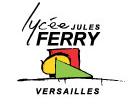 Heures professeurs
 enseignement technologique
1
Séminaire BTS Maintenance des Systèmes – Levallois– 27 janvier 2015
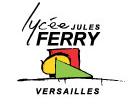 1ère Année
Organisation 2014/2015  - Jules Ferry Versailles
Classe de 30 étudiants.

Éviter qu’un étudiant ait le même enseignant durant la semaine.
2
Organisation 2014/2015  - Jules Ferry Versailles
J1	J2	J3	J5
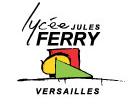 OM  : Organisation de la Maintenance.
EPS : Etude Pluri technologiques des Systèmes.
TPMC : Techniques de Maintenance, Conduite, Prévention.
PC : Physique Chimie
Gp A : Groupe A
Gp B : Groupe B